Appraisals
What lab skills did you have before this year?
Pipetting?
Titrations?
Weighing solids – to how many dp?
Measuring temperature – what with?
What chemicals had you handled?
Personal Protective Equipment (PPE)?
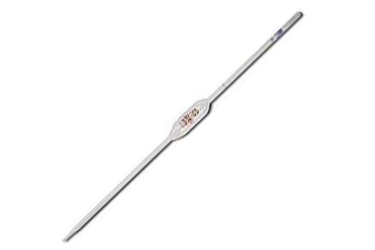 What skills have you learnt this year?
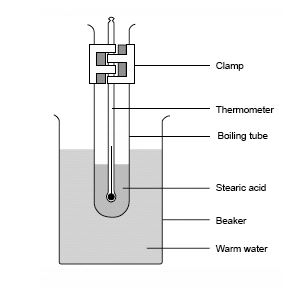 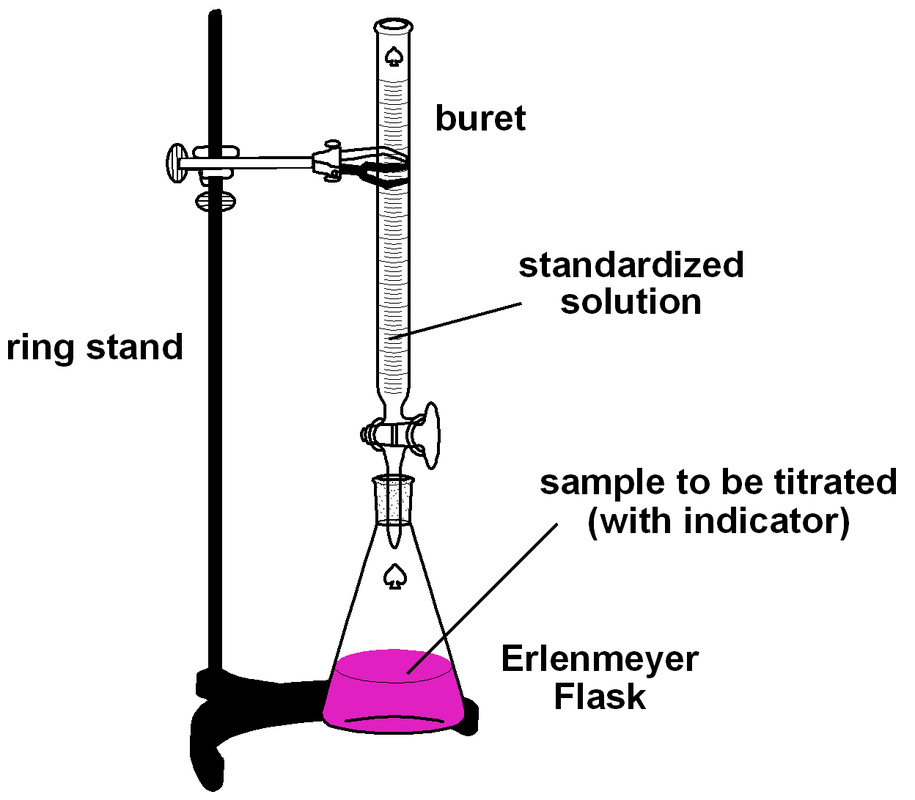 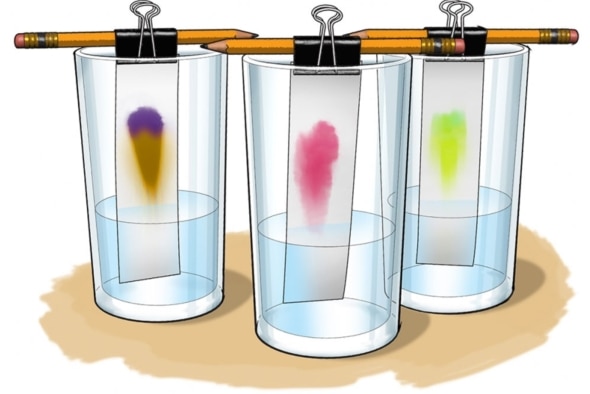 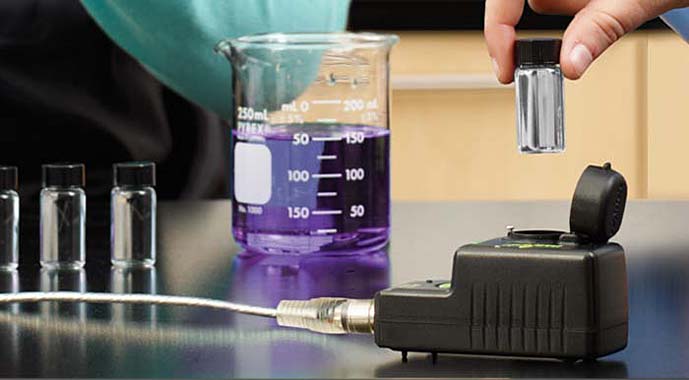 Skills this year, and any application to unit 1?
Teamwork
Meeting deadlines
Report writing
Graphing, tangents and gradients
Excel spreadsheets
Timing 
Resilience
Analysing results
Calibrating 
Handling chemicals
Handling hot equipment
PPE
Moles calculations
Weighing to 2 dp
Standard solutions
Pipetting
Titration
Serial dilutions
Colourimetry
Cooling curves
Paper Chromatography
TLC
Rf values
Strengths and weaknesses in each assignment
How close were to what you should have got?
What would you have done differently?
Responding to feedback
Has Brian or I ever suggested for you to do something differently?
Pass
Skills you had before
Skills you have learnt in unit 2
Skills to develop further

Discuss skills in general which you have learnt in each assignment
Explain which skills you have also used in unit 1 (or could use in further units)
Merit
Improvements you need to make and how you will achieve this
Distinction
Reflect on your strengths and weaknesses
Draw on feedback from peers, teacher, technician
Suggest what you could use these skills for in the future
Basic report outline
Skills learnt (pass)
List of skills learnt and what skills you could learn in the future

What I need to improve upon (pass and merit)

How good I am compared to my peer group (merit)

What the teacher/technician says I need to improve upon (distinction)